Communication channels and messages
Types of communication channels
Interpersonal channels, such as face-to-face communication, home visits, group discussions, and counseling, are generally best for giving credibility to messages, providing information, and teaching complex skills that need two-way communications between the individual and the health workers.
Types of communication channels
Broadcast channels, such as radio and television, generally provide broad coverage of messages by reaching a large number of the target audience quickly and frequently.
Print channels, such as pamphlets, flyers, and posters, are generally considered best for providing a timely reminder of key communication messages
The rules for selecting channels
Select channels that are accessible and appropriate for the target audience. For example, radio messages should be scheduled for those radio stations that the target audience actually listens to and that are broadcast at times when that audience listens.
The rules for selecting channels
Materials should be distributed in accessible and visible places where the target audience already goes. The combination of these channels is often called the media mix.
The rules for selecting channels
Select a media mix that is within the programme’s human and financial resources and use channels that are familiar to the specific target audience. The channel must be easily available and accessible to the receiver.
The rules for selecting channels
Think of an important health issue in your own community. What channels do you think might be best to deliver health messages about this subject to members of your own community?
Five Levels of Public Speaking:
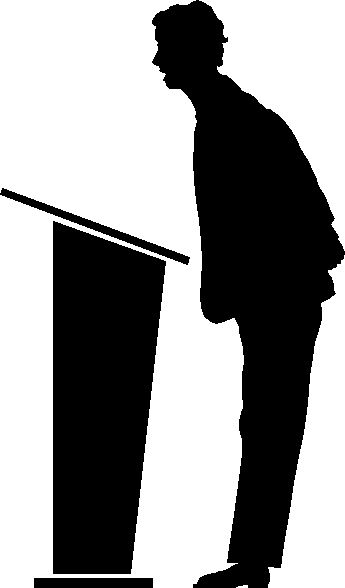 Five Levels of Public Speaking:
1) intrapersonal
2) interpersonal
3) group
4) public
5) mass communication
Five Levels of Public Speaking:
1) intrapersonal
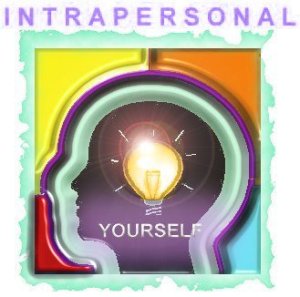 Intrapersonal Communication
The type of communication a person has with himself, thus the prefix “intra-” which means within.

As soon as a human being awakens, he begins an internal thought process and dialogue, almost always silent, but sometimes aloud.
Five Levels of Public Speaking:
2) interpersonal
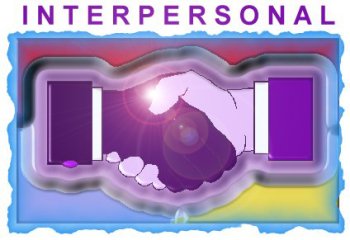 Interpersonal Communication
Interpersonal communication takes place between two people.

This type of communication varies depending on the relationship between the two individuals.
Five Levels of Public Speaking:
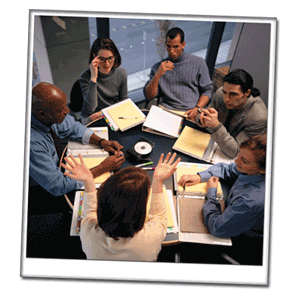 3) group
Group Communication
Group communication occurs when three or more individuals, who have a common goal, interact either formally or informally.
Five Levels of Public Speaking:
4) public
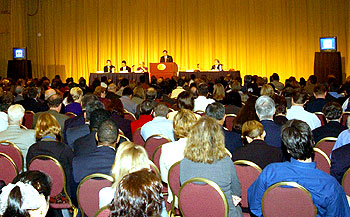 Public Communication
Public communication takes place when one or more individuals communicate with a large group in a more “one-directional” approach.
Five Levels of Public Speaking:
5) mass communication
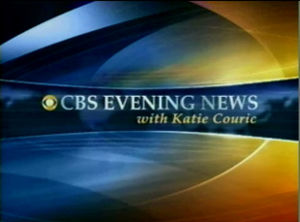 Mass Communication
Mass communication occurs when extremely large groups receive information, like a television audience watching a news broadcast, as well as the intermittent commercial advertising.
Message
is a piece of information that contains a combination of ideas, facts, opinions, feelings or attitudes.
The content of the message could be organized in different ways so that it is more likely to persuade or convince people. These are called appeals. Not everyone responds in the same way. The type of appeals that could convince people with little or no schooling might be different from those that convince people with a higher educational level. Children might respond to the message differently from older people and so forth.
A major error made in many health education communications is the tendency to use arguments that rely heavily on too many medical details which can confuse the audience.
Types of appeals in health communication
These include: 
fear-arousal,
 humor, 
logical/factual appeals, 
emotional appeals, 
one-sided and two sided messages,
positive and negative appeals.
The fear-arousal appeal
This type of message is conveyed to frighten and arouse people into action by emphasizing the serious outcome from not taking action. Symbols such as dying people, coffins or skulls may be used.
The fear-arousal appeal
Fear-arousal appeals might be effective for a person with little or no schooling. Evidence suggests that mild fear can arouse interest, create concern and lead to behavior change. However, creating too much fear is not appropriate.
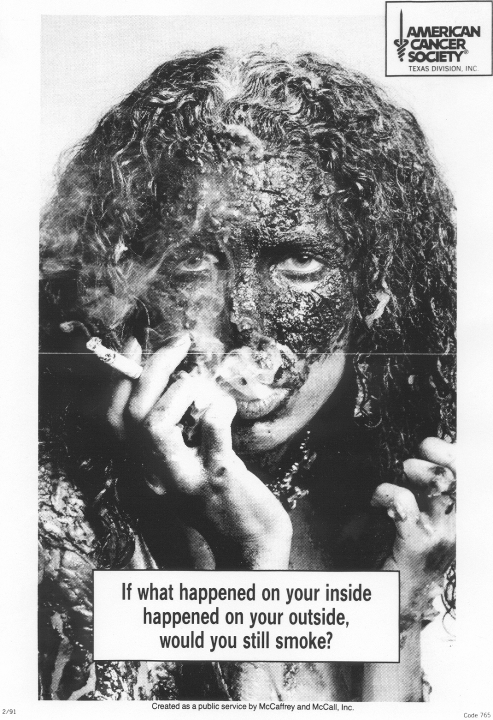 Example of fear
appeal focusing on
threat alone
non-smokers and
fail for smokers.
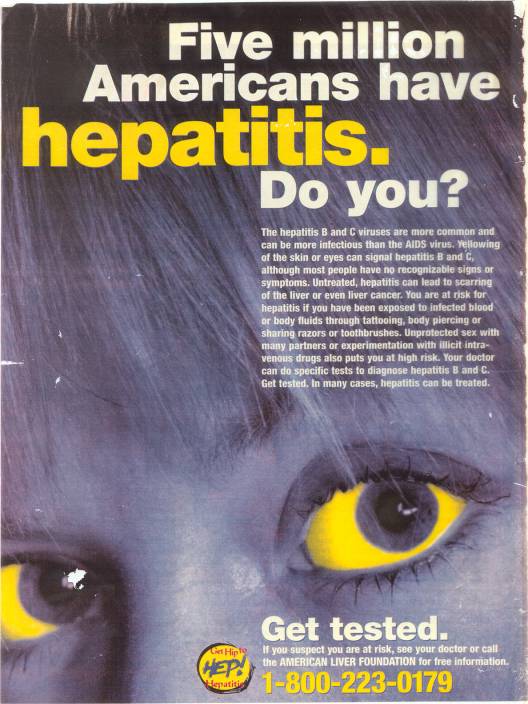 Balanced fear
appeal, has both
threat and 
efficacy with
explicit 
conclusion.
Humor
The message in this type of health communication is conveyed in a funny way such as in a cartoon, Humor is a very good way of attracting interest and attention. It can also serve as a useful method to lighten the tension when dealing with serious subjects.
Humor
Enjoyment and entertainment can result in highly effective recall and learning. 
Humor does not always lead to changes in beliefs and attitudes. What one person finds funny another person may not. Humor should be used sensitively so as not to offend others.
Humor
When proponents fail to respond to the humor, they are accused of taking the matter too seriously. This can be a devastating technique for clouding and confusing the issue.
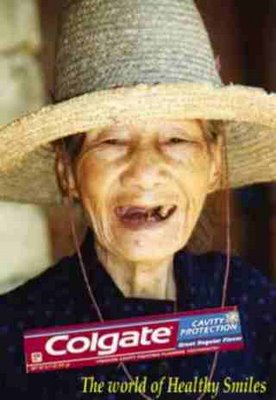 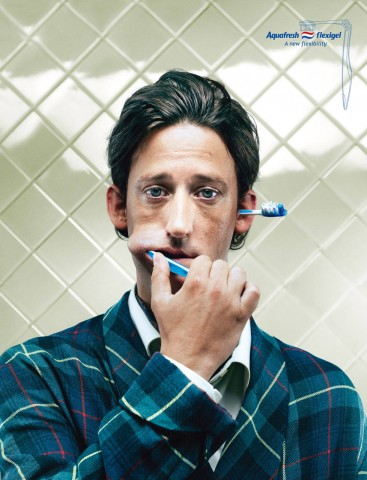 The logical/factual appeal
Your arguments convince people because they are logical. They make sense to people.
 Logical appeal have three parts:
 1. Facts
 2. reasons
 3.evidence
For example: "If we build bridges over freeways, the traffic will flow without interruption. The time taken for each vehicle getting to the city will be shorter.“
The logical/factual appeal
The message is conveyed to convince people by giving facts, figures and information, for example, facts related to HIV/AIDS, its causes, route of transmission and prevention methods. The logical appeal carries weight with a person of high educational level.
Information on its own is usually not enough to change behaviors and various appeals must be tried to see what works.
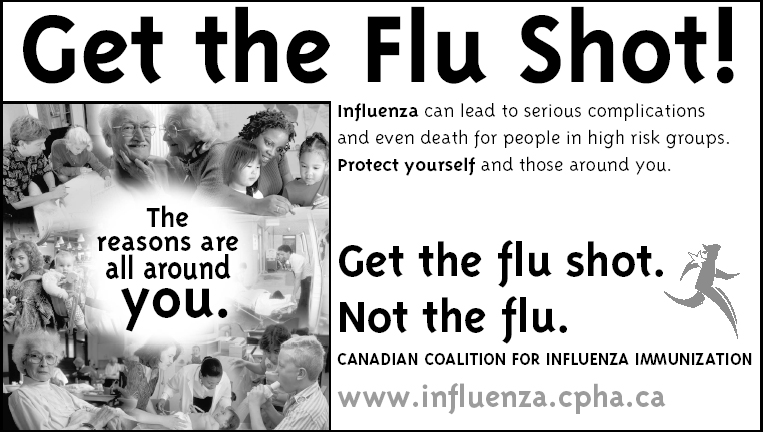 The emotional appeal
The message is transmitted by arousing emotions and feelings rather than giving facts and figures. A poster or leaflet might use this approach by showing smiling babies or wealthy families with a latrine and associating such images to create a positive healthy impression.
 A less educated person will often be more convinced by simple emotional appeals from people they trust.
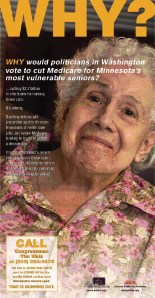 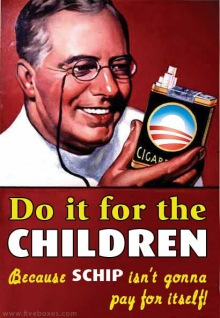 How much is too much?
There’s a careful balance that must be struck when leveraging the emotional appeal. While the inclusion of an emotional appeal may draw an audience closer to the message, abuse of the tactic may backfire and decrease ad effectiveness
One-sided messages
One-sided messages only present the advantages of taking action and fail to mention any possible disadvantages — for example, educating mothers only about the benefits of the oral contraceptive pill, but not explaining the side-effects or risks associated with the pill.
One-sided messages
Presenting only one side of an argument may be effective provided your audience will not be exposed to different views at other times. However, if they are likely to hear opposing information, such as the side-effects from a drug, they may be suspicious about taking your advice in the future. It is better to be honest. 
If communication is through mass media such as radio, TV or newspapers, the audience may only grasp part of the message or selectively pick up the points that they agree with.
Two-sided messages
A two-sided message presents both the advantages and disadvantages of taking action. It is appropriate if:
The audiences are used to being exposed to different views
The audiences are literate
You are face-to-face with individuals or groups: this makes it easier to present both sides and make sure that the audience understands the issues.
Exercise
Mrs. Sara is a Health Extension Practitioner who works in a village. Mrs. Sara plans to give health education sessions to her local community on certain issues which mention only the benefits of taking action.
What communication appeal would be more appropriate for Mrs. Sara to prepare?
Answer
he type of communication appeal that Mrs. Sara plans to prepare are one-sided messages, but it would be more appropriate if she could prepare two-sided messages so her community can understand more about the health issues under discussion. Not only that — they will understand that she is trying to give them ‘the whole picture’.
Positive appeals and negative appeals
Positive appeals include communications that ask people to do something positive, such as exclusive breastfeeding for your child, or using a latrine. 
Negative appeals are where the communication asks people not to do something, for example do not bottlefeed your child.
Positive appeals and negative appeals
Negative appeals use terms such as ‘avoid’ or ‘don’t’ to discourage people from performing harmful behaviors. 
Most health educators agree that it is better to be positive and promote beneficial behaviors instead of relying on negative appeals.
think about occasions when you have seen appeals used and the sort of audience and messages that have been involved. Then answer the following questions:
On the whole do you think that positive appeals are likely to be more successful?
Is an appeal which draws on a great deal of fear likely to be successful?
Is an appeal with lots of facts and figures likely to be more successful with an educated audience or an audience with few literacy skills?
hope you were able to give answers like these:
Positive appeals do seem to work better than negative one’s because they help people see the benefits of change.
On the whole, mild fear may help drive home a message, but a very strong and fearful message might put people off.
Facts and figures tend to work better with educated audiences.